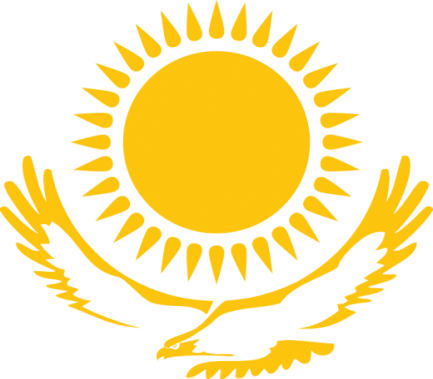 Honorarkonsulat der Republik Kasachstan
Nowruz Wirtschaftsforum25. März 2014
Kasachstan:Ein Land mit vielversprechenden Zukunftschancen
Honorarkonsul Dr. Johann Killinger
Impressionen
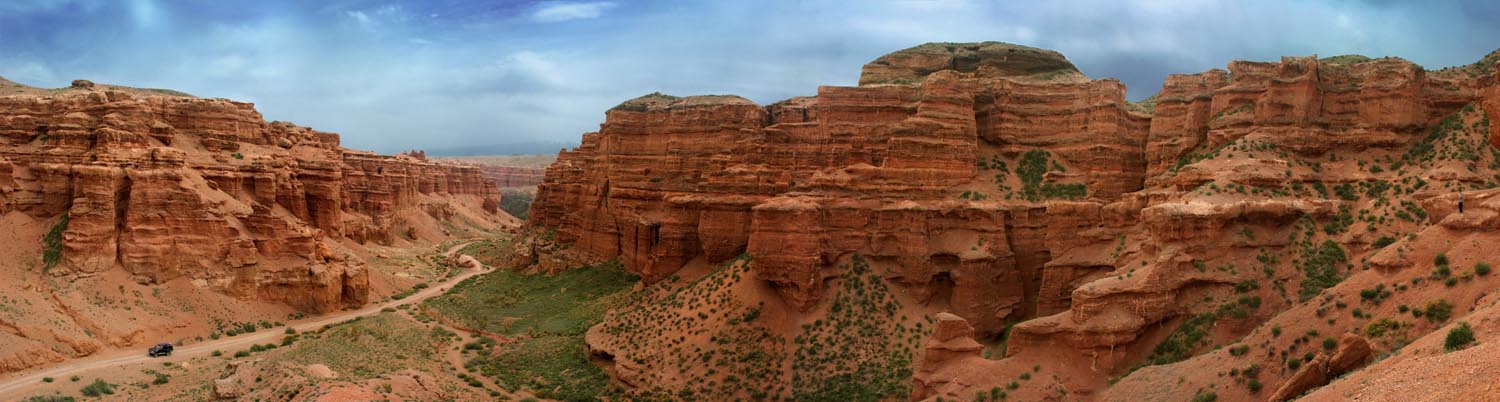 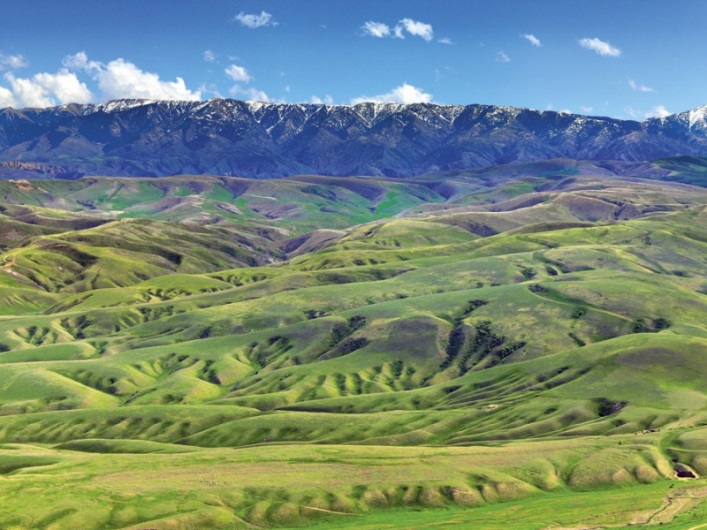 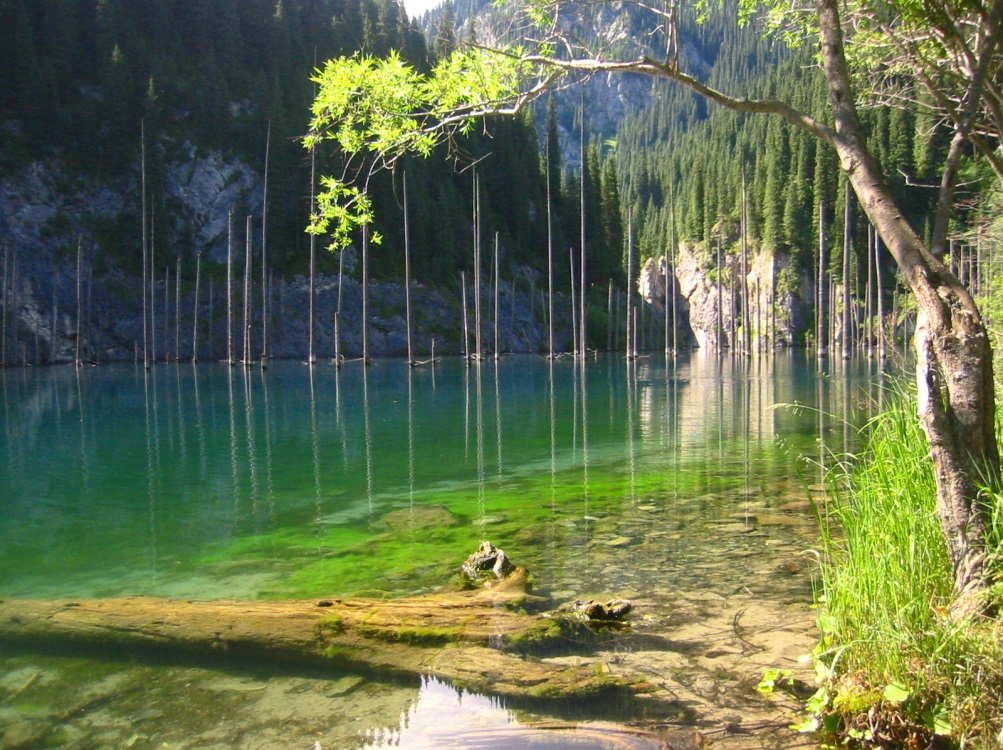 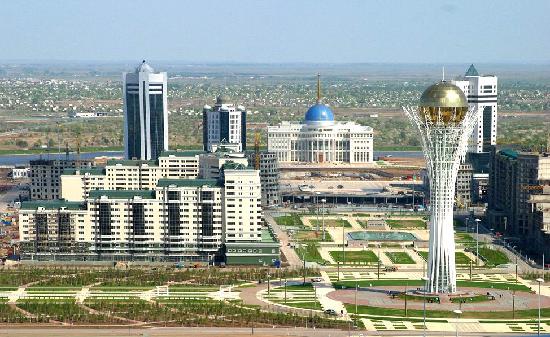 25.03.2014
2
Geografische Lage
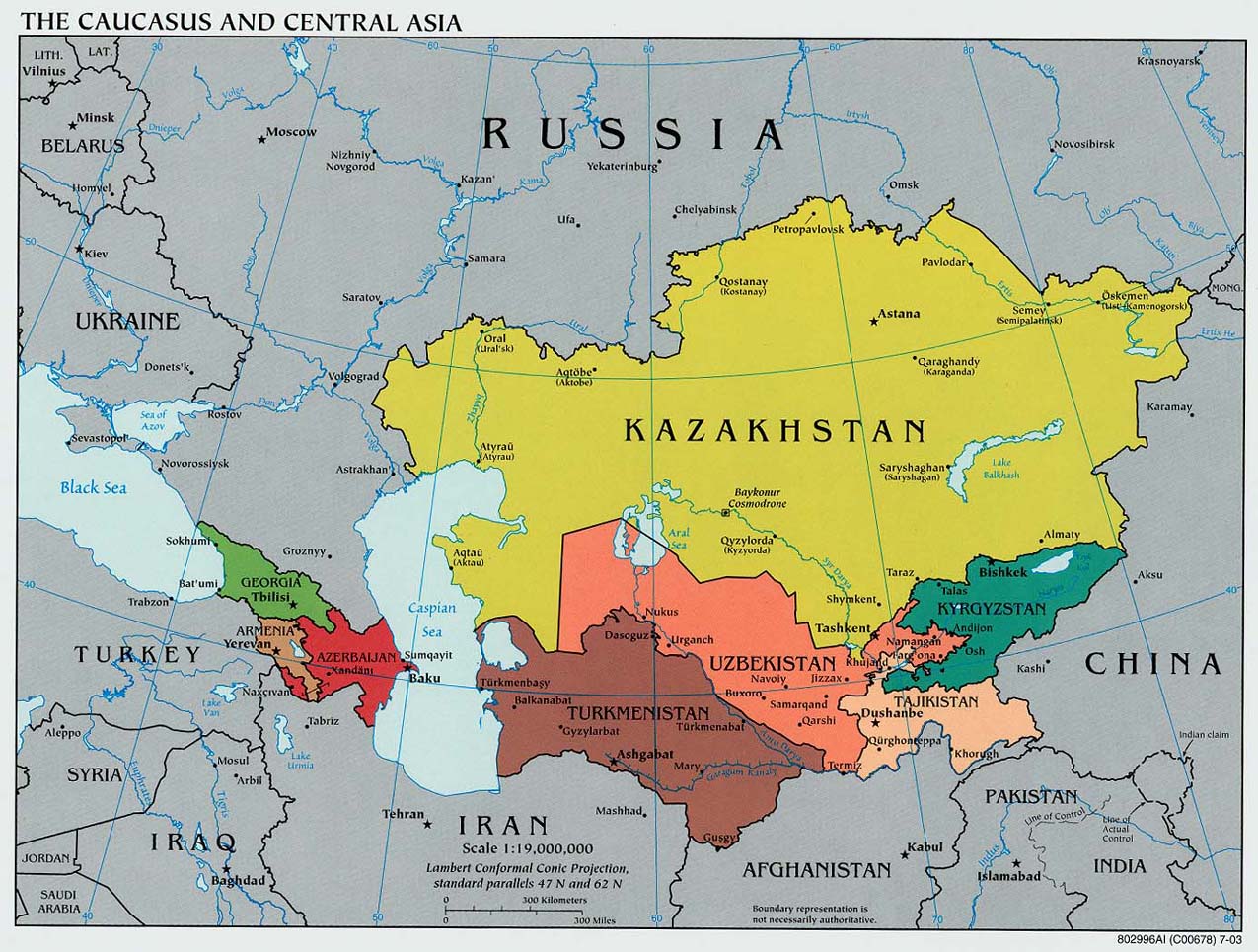 Günstige geogra-fische Lage
 
Mit 2.724.900 km² neuntgrößtes Land

Zählt zu rohstoff-reichsten Ländern (Öl, Gas, Erz, Kohle, Agrar)

Nachhaltiges Wirtschaftswachs-tum von 5%+

Seit Jahrzehnten politisch stabil
25.03.2014
3
Daten und Fakten
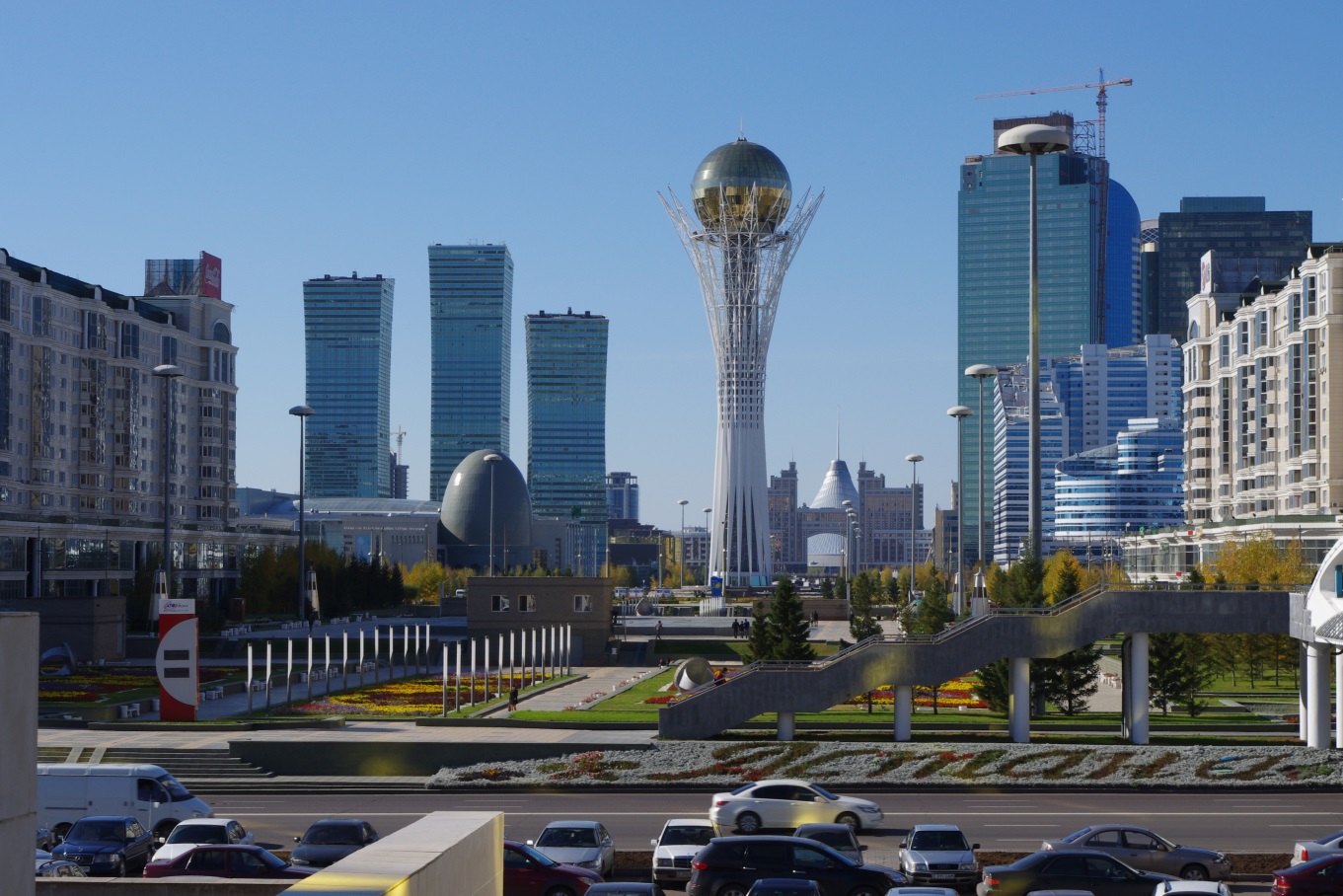 25.03.2014
4
Daten und Fakten
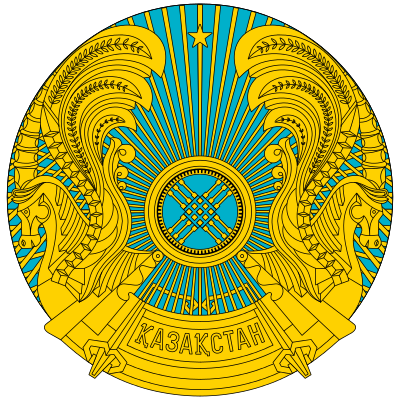 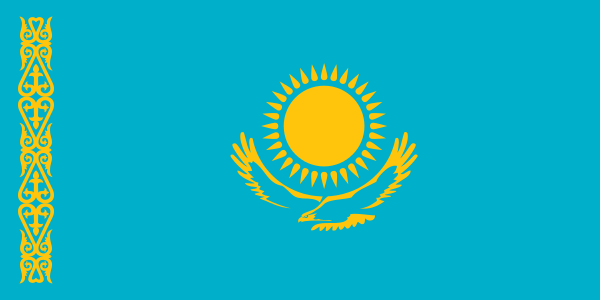 25.03.2014
5
Kasachstan ist weitgehend unbekannt
Was fällt Ihnen zu Kasachstan ein?
Rohstoffreiches Land	31%
Schell wachsende Wirtschaft	17%
Stabile politische Lage	12%
Geografische Lage	10%
Zollunion mit Russland/Weißrussland 	9%
Hohe Kaufkraft 	8%
Investitionsfreundlich 	4%
Forschungs- und innovationsfreudig 	3%
Binnen- und Entwicklungsland 	6%
WTO-Kandidat 	5%
Keine Angabe 	29%
Quelle: Ernst & Young, Attractiveness survey, Kazakhstan 2013
6
Kontakt
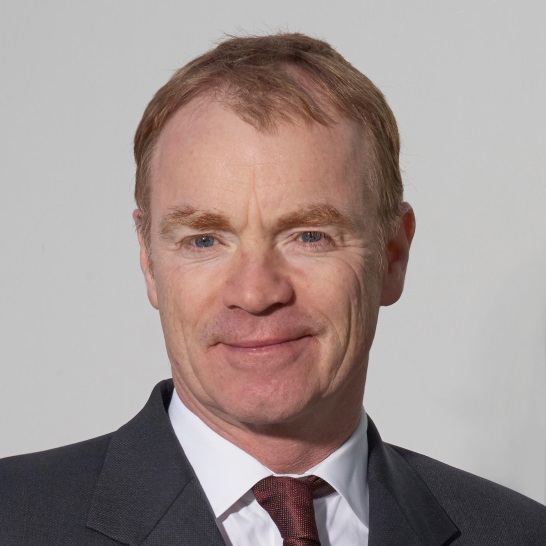 Dr. Johann Killinger
Honorarkonsul der Republik Kasachstan

Am Sandtorkai 48
20457 Hamburg
Phone: +49 40 3198-1296
Fax:     +49 40 3198-9-1296
honorarkonsul-hamburg@buss-group.de
25.03.2014
7